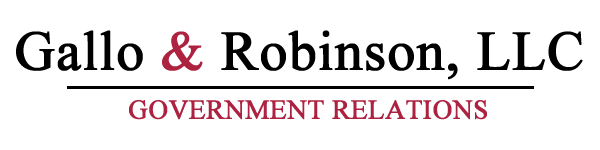 Idea - Policy
Navigating the Legislative Process
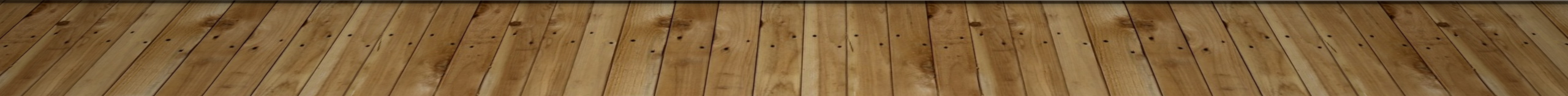 Gallo  & Robinson, LLC
The Connecticut State Senate36 Senators
23 Democrats
13 republicans
Republican President Pro Tempore: Len Fasano, North Haven* Not running for re-election.
Deputy Republican President Pro Tempore: Kevin Witkos, Canton
President Pro Tempore: Martin Looney, New Haven
Majority Leader, Bob Duff, Norwalk

Lieutenant Governor – Elect Susan Bysiewicz
Gallo  & Robinson, LLC
The Connecticut House of Representatives	151 Representatives
Democrats: 92
Republicans: 59
House Republican Leader: Themis Klarides, Derby *not running for re-election.
Deputy House Republican Leader: Vincent Candelora, North Branford
Speaker of the House:  Joe Aresimowicz, Berlin * not running for re-election 
Majority Leader: Matt Ritter, Hartford
Gallo  & Robinson, LLC
Election Day: November 3, 2019
Republican's Not Running
Democrats Not Running
Rep. Joe Aresimowicz
Rep. Buddy Altobello
Rep. Rick Lopes * Running for Senate  
Rep. Russ Morin
Rep. Kim Rose 
Rep. Joe Serrra
Rep. Joe Verrengia
Senator Fasano
Rep. Themis Klarides
Rep. Chris Davis
Rep. John Frey
Rep. Gail Lavielle
Rep. Livvy Floren
Rep. Jessie McLachlan
Rep Art O'Neill 
Rep. Bill Simanski
Rep. Richard Smith
Gallo  & Robinson, LLC
Electing New Leaders
With the departure of Speaker Aresimowicz, House Republican Leader Klarides and Senate Republican Leader Fasano, ¾ of the Leaders will be new in 2021. 
The members of each caucus will gather after Election Day to vote on their leaders in for the 2020 session.  
These leadership votes are traditionally formalized on the first day of the Legislative Session.
Gallo  & Robinson, LLC
Legislative Committees
26 Legislative Committees – Appropriations, Finance,  Judiciary, Public Health, Education, etc.
Joint Committees – Made up of Senate and House members, Democrat and Republican
Chairs reflect the ratio of each chamber (this formula is subject to change, based on election results)
1 Senate Chair: Democrat
1 Senate Ranking Member: Republican
1 House Chair: Democrat
1 Ranking Member:  Republican 
Proportional appointments by each caucus to each committee
Gallo  & Robinson, LLC
Review:  How A Bill becomes a law
Legislator or committee can propose a bill*
Public Hearing
Committee Votes on bill
“straight” JF or JFS
Bill may be referred to another committee or to the Floor
File Copy
Is there a fiscal note?
Referred to another committee?
Screening by each caucus
Voted on by both chambers
Will the Governor sign it?
Gallo  & Robinson, LLC
Plotting a Big picture Strategy
Identifying a policy solution/goal.
Does it cost money?
Does it save money? 

Who benefits? 
Do they have political connections?
Are they organized?
Who are your allies (stakeholders)?
Organizations and Individuals
Do THEY KNOW if they have political connections?  
Will they use them?
Who are your opponents?
Why are they opposed?
How do you address their concerns?
Are THEY organized?
Gallo  & Robinson, LLC
Developing a Legislative Strategy
Who is your legislative champion, and why?
Committee Chair – based on content/issue area
Rank and File legislator – with personal or local interest
Leadership priority – brings staff resources and or votes 
Assess their commitment – are they being helpful or leading the cause?
Identify which committees have cognizance over your proposal – in advance.
Who is your nemesis? Are they a “worthy” adversary? 
Take them seriously
Gallo  & Robinson, LLC
Communications Strategy – in brief
Help allies tell and share their stories
Quantify (get data) to support your proposal
DO testify at public hearing
Multiply the “hits” on your testimony 		
 Turn it into a letter to the editor to your local paper/e-news source 
 Post it on your Facebook page or share the link on your twitter account
Distribute copies to other legislators with a cover letter/personal note
Use the press and social media to aid your cause – share your victories at every step
Basics of Communication  - One on OneBasics of Communications (in all venues, especially policy advocacy).
Gallo  & Robinson, LLC
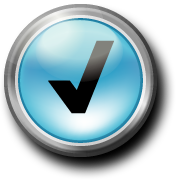 [Speaker Notes: That’s the “that was EASY” button… but just NEW and IMPROVED… with a check mark.]
Gallo  & Robinson, LLC
Where are the opportunities?
Prior to Session
State Agencies – share your plans and get their feedback
Governor's Office – if necessary
Committee Leadership – to ask them to raise/support your proposal
Caucus Leadership – if necessary 
Develop a list of allied legislators/begin to count
During the Session
Prior to each step in the process – have as many conversations as possible
At each step in the process – celebrate the victories
Gallo  & Robinson, LLC
After The hearing
Review the testimony
Revise proposal if necessary 
Compare notes with your Champion
Talk to committee members
Gallo  & Robinson, LLC
After the Committee vote – leading up to a chamber vote
Thank your supporters
Talk to additional legislators (continue to build your vote count)
Meet/Talk with with those who voted “NO” – can they move to “YES”?
Talk to the members of the Screening Committee for each caucus 
Talk to Leadership of each caucus
Gallo  & Robinson, LLC
Getting your bill called
Early is better
Identify and address concerns pro-actively
Work on substitute language, if necessary 
Stay in touch with your champion
Gallo  & Robinson, LLC
Lobbying Today and Every Day
YOU ARE THE EXPERT! Remember to:
Introduce yourself – every time
Have a fact sheet/know your opposition’s argument
Explain why you care
Ask if they have questions
Be honest – and circle back if you need to
ALWAYS say thank you, write a follow up note
PLEASE DON’T:
Speak negatively about the opposition, other than to provide counter points
Assume you know their position
Threaten to pull your vote/withhold support from an elected official
Forget to write a thank you note!
Gallo  & Robinson, LLC
Relationships Matter
Don’t be a stranger - people are more receptive to an acquaintance than a stranger.
Ask for feedback – and follow up to provide a positive feedback loop.
Be persistent - you are your best champion. 
Be a listener - and pay attention to body language, too.
Be gracious - say thank you.
Gallo  & Robinson, LLC
Questions?
Kate Robinson
Gallo & Robinson, LLC
860-878-2469
kate@gallorobinson.com
www.gallorobinson.com